ENSn4446: 	Kvantitativní výzkum 			v environmentalisticeZákladní přístupy k výzkumu
Tomáš Doseděl – dosedel@fss.muni.cz
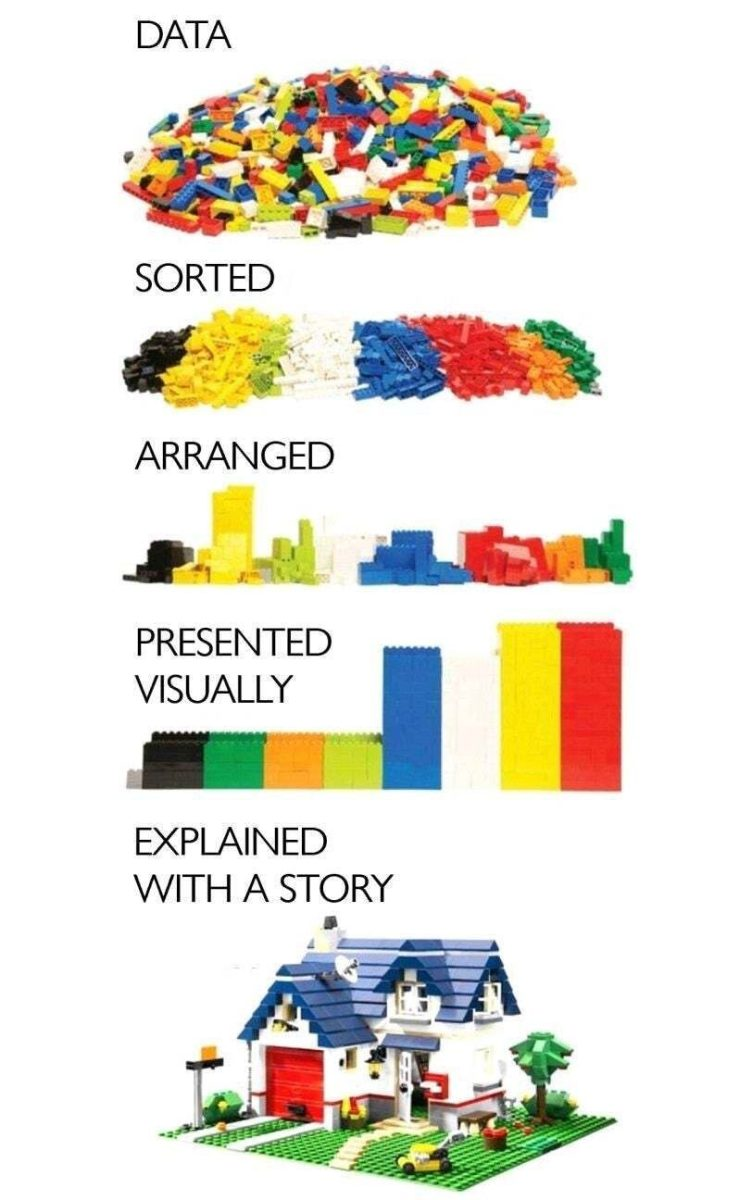 (díky Františku Kalvasovi z FF ZČU v Plzni za inspiraci)
2
ENSn4446 Kvantitativní výzkum v environmentalistice
Základní koncepty vědy
K výzkumu přistupujeme s určitými předpoklady o tom, jak svět kolem nás funguje
Zdroje: tradice, autority (pozor na falešné autority, viz Covid)

Epistemologie: systém uspořádání vědeckých znalostí
Metodologie: způsob, jak znalosti získat a ověřit

Teorie: systém logicky vysvětlující empirická pozorování

Induktivní vs. deduktivní výzkum
3
ENSn4446 Kvantitativní výzkum v environmentalistice
Obvyklé chyby
Špatné měření
Přílišné zobecňování
Selektivní pozorování
Nelogické vyvozování
4
ENSn4446 Kvantitativní výzkum v environmentalistice
Problémy a námitky
Nedokážeme předpovědět individuální chování
Pracujeme s většími agregáty
Vždycky bude dost výjimek – stoprocentní jistota neexistuje
Zkoumaní lidé se chovají jinak než nezkoumaní
5
ENSn4446 Kvantitativní výzkum v environmentalistice
Proměnné
Popisují jeden koncept, např. barvu trička, datum, výšku, váhu, plat, pohlaví
Mohou nabývat několika (?-? – tipnete si?) vlastností
Např.: 
pohlaví (muž, žena, …) 
barva (červená, modrá, žlutá…)
příjem (1 000 Kč, 12 000 Kč…)
6
ENSn4446 Kvantitativní výzkum v environmentalistice
Proměnné
Rozlišujeme několik typů proměnných
Kategorizované
Nominální (vyjmenujeme všechny možnosti)
Ordinální (můžeme možnosti seřadit)
Spojité
Kardinální (můžeme možnosti seřadit a víme, jak daleko jsou od sebe)

Závisle a nezávisle proměnná / Vysvětlovaná a vysvětlující
7
ENSn4446 Kvantitativní výzkum v environmentalistice
Návrh výzkumu
Schéma IMRAD

I – Introduction (teoretický úvod)
M – Methodology (data a metody)
R – Results (výsledky)
a – and 
Discussion (jejich diskuze, závěr)
8
ENSn4446 Kvantitativní výzkum v environmentalistice
Kvantitativní vs. kvalitativní výzkum
Kvantitativní				Kvalitativní
velký počet případů			malý počet případů
zobecňování				popis odlišností
dotazník				rozhovor, focus group
statistická analýza			analýza textu, obrazu
9
ENSn4446 Kvantitativní výzkum v environmentalistice
Deduktivní přístup
Výzkumné téma
Výzkumná otázka
Hypotéza
Koncepty
Operacionalizace
Proměnné
10
ENSn4446 Kvantitativní výzkum v environmentalistice
Deduktivní přístup
Výzkumné téma
Formuluje hlavní zaměření výzkumu
Častá chyba: příliš široké téma
Spotřeba alkoholu mezi studujícími závěrečného ročníku Mgr. studia ENS na FSS v Brně
Výzkumná otázka
Hypotéza
Koncepty
Operacionalizace
Proměnné
11
ENSn4446 Kvantitativní výzkum v environmentalistice
Deduktivní přístup
Výzkumné téma
Výzkumná otázka
Jasně a úderně formulovaná otázka, na kterou má výzkum odpovědět
Hlavní výzkumná otázka může generovat dílčí výzkumné otázky
Na čem závisí spotřeba alkoholu u studujících…
Konzumují alkohol více muži, nebo ženy?
Jak závisí konzumace alkoholu na původním oboru Bc. studia?
Liší se v konzumaci alkoholu studující bydlící na kolejích a studující bydlící na privátech?
Hypotéza
Koncepty
Operacionalizace
Proměnné
12
ENSn4446 Kvantitativní výzkum v environmentalistice
Deduktivní přístup
Výzkumné téma
Výzkumná otázka
Hypotéza
Testovatelný výrok o vztahu dvou nebo více proměnných
Ukotveno v teorii
Muži konzumují alkohol více než ženy
Spotřeba alkoholu je vysoká
Studenti bydlící na kolejích pijí hodně
Koncepty
Operacionalizace
Proměnné
13
ENSn4446 Kvantitativní výzkum v environmentalistice
Deduktivní přístup
Výzkumné téma
Výzkumná otázka
Hypotéza
Koncepty
Jaké jevy hypotézy popisují?
Pohlaví
Bydlení na kolejích
Spotřeba alkoholu
Operacionalizace
Proměnné
14
ENSn4446 Kvantitativní výzkum v environmentalistice
Deduktivní přístup
Výzkumné téma
Výzkumná otázka
Hypotéza
Koncepty
Operacionalizace
Jak koncepty měřit?
Lékařská prohlídka vs. prohlášení respondenta
Muž vs. žena, Muž vs. žena vs. jiné, Muž vs. žena vs. trans muž vs. trans žena…
Proměnné
15
ENSn4446 Kvantitativní výzkum v environmentalistice
Deduktivní přístup
Výzkumné téma
Výzkumná otázka
Hypotéza
Koncepty
Operacionalizace
Proměnné
Způsob popisu operacionalizovaných konceptů ve statistickém programu
Pohlaví – nominální proměnná s x kategoriemi: muž, žena,….
16
ENSn4446 Kvantitativní výzkum v environmentalistice
Deduktivní přístup
Výzkumné téma
Výzkumná otázka
Hypotéza
Koncepty
Operacionalizace
Proměnné
17
ENSn4446 Kvantitativní výzkum v environmentalistice
Induktivní přístup
Měření
Operacionalizace
Hledání vzorců
Formulování závěrů
18
ENSn4446 Kvantitativní výzkum v environmentalistice
Induktivní přístup
Měření
Vidím různé typy osob, které se různě chovají
Provedu řadu měření a pokusím se tyto skupiny kategorizovat
Operacionalizace
Hledání vzorců
Formulování závěrů
19
ENSn4446 Kvantitativní výzkum v environmentalistice
Induktivní přístup
Měření
Operacionalizace
Skupiny se liší určitými znaky (délka vlasů, mohutnost těla…)
Podle těchto znaků mohu rozlišit skupinu A a skupinu B
Hledání vzorců
Formulování závěrů
20
ENSn4446 Kvantitativní výzkum v environmentalistice
Induktivní přístup
Měření
Operacionalizace
Hledání vzorců
Chovají se příslušníci obou skupin odlišně? Např. v konzumaci alkoholu?
Pokouším se najít vzorec, typické chování (s řadou výjimek)
Formulování závěrů
21
ENSn4446 Kvantitativní výzkum v environmentalistice
Induktivní přístup
Měření
Operacionalizace
Hledání vzorců
Formulování závěrů
Popisuji nalezené vzorce
lidé s delšími vlasy a méně mohutnými těly většinou konzumují méně alkoholu
22
ENSn4446 Kvantitativní výzkum v environmentalistice
Induktivní přístup
Měření
Operacionalizace
Hledání vzorců
Formulování závěrů
23
ENSn4446 Kvantitativní výzkum v environmentalistice